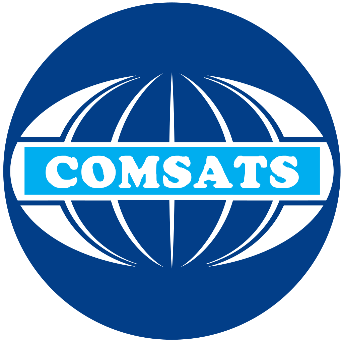 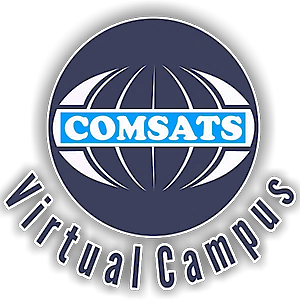 HUM 102 Report Writing Skills
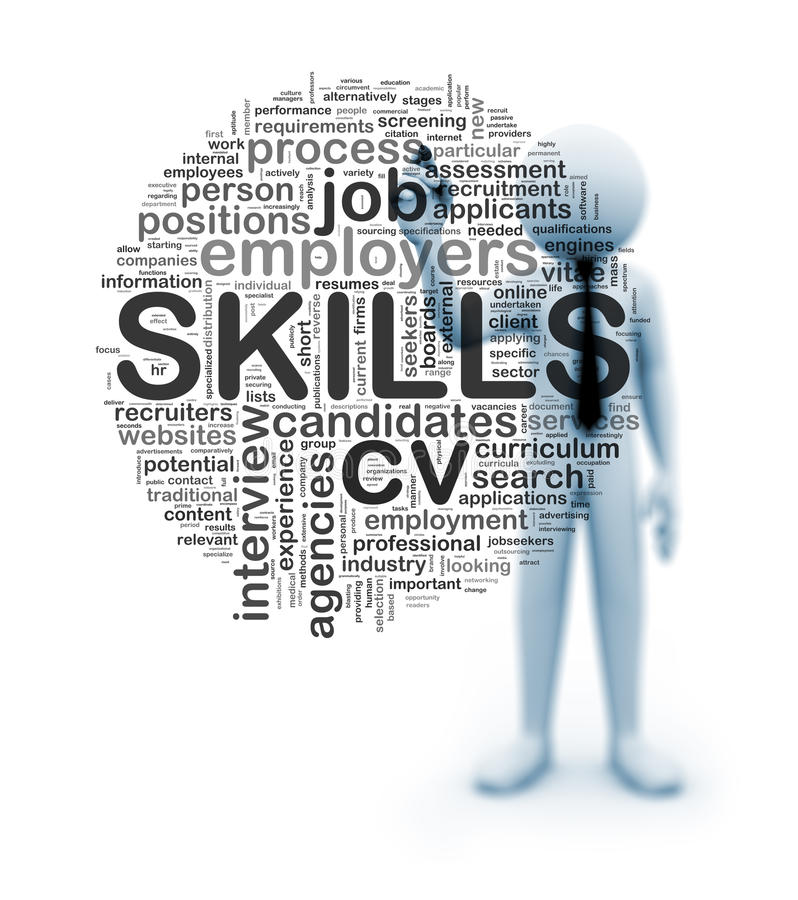 Lecture 04
1
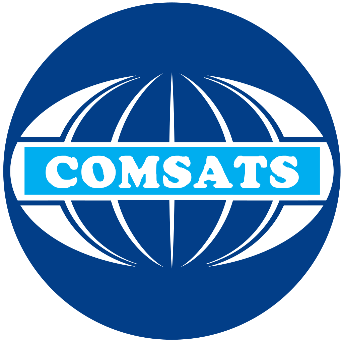 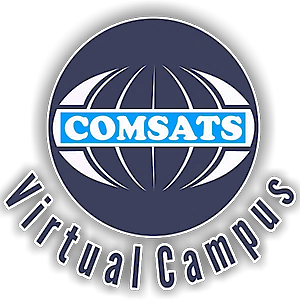 Previous Lecture
Title Page
Executive Summary
Table of Contents
Introduction
2
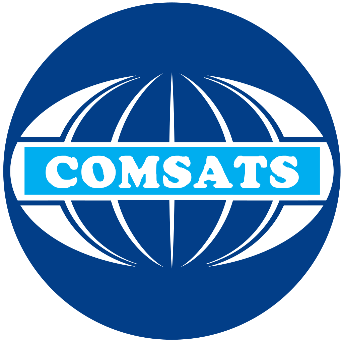 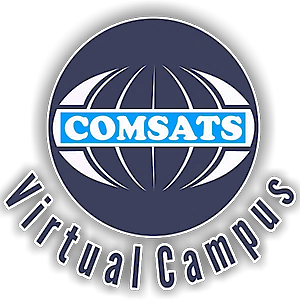 Report Structure: Sections
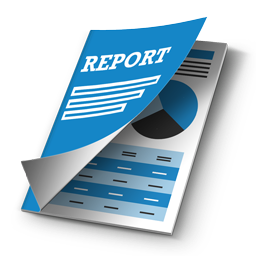 Title Page
Executive Summary
Table of Contents
Introduction
Discussion
Conclusion
Recommendations
Bibliography
Appendices
3
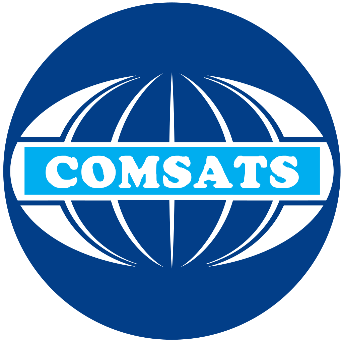 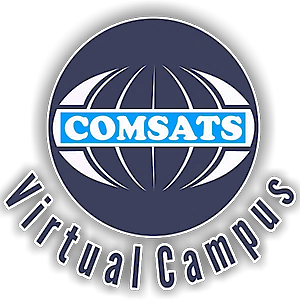 Report Structure: Sections
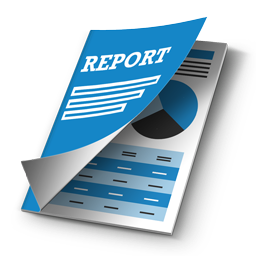 Title Page
Executive Summary
Table of Contents
Introduction
Discussion
Conclusion
Recommendations
Bibliography
Appendices
4
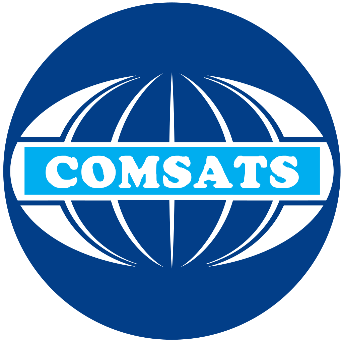 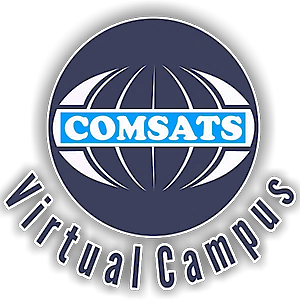 Report Structure: Discussions [1/3]
Discussion explains:
What exactly you accomplished?
What problems you encountered (status report)?
What you saw and did (trip report)?
What procedure you followed?
What you learned from the task (laboratory report)?
What options exist as feasible solutions to a problem (proposal)?
5
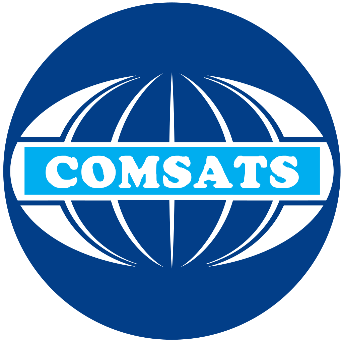 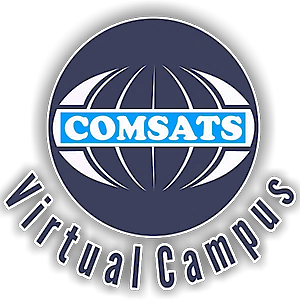 Report Structure: Discussions [2/3]
Author’s reflection on the subject matter
Author's expression of his/her own opinions and views
Indicates how to provide solution to the problem
Good prose style 
Justified arguments or generalizations
6
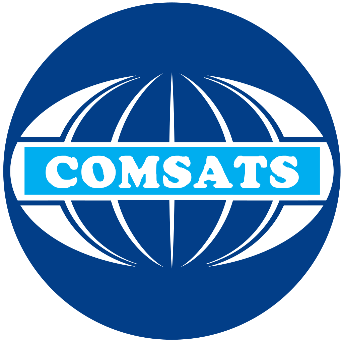 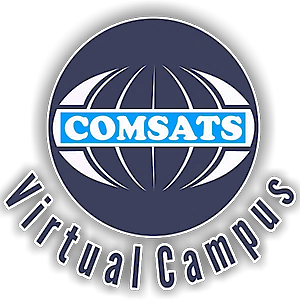 Report Structure: Discussions [3/3]
7
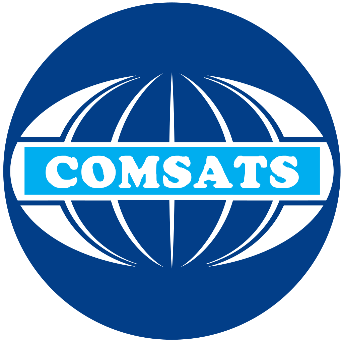 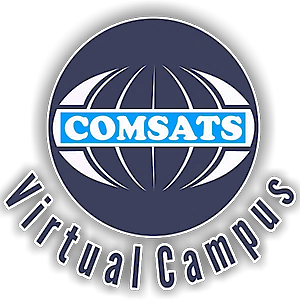 Report Structure: Template
8
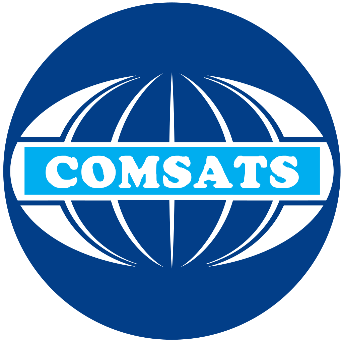 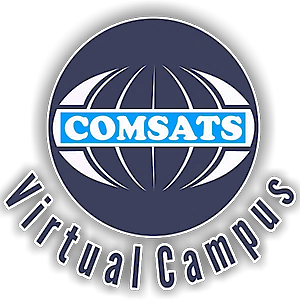 Report Structure: Findings
9
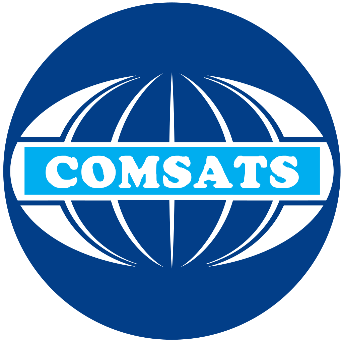 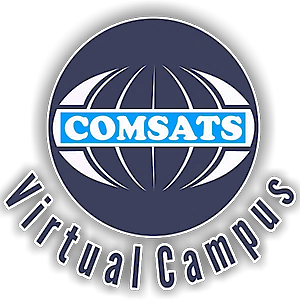 Findings Examples
10
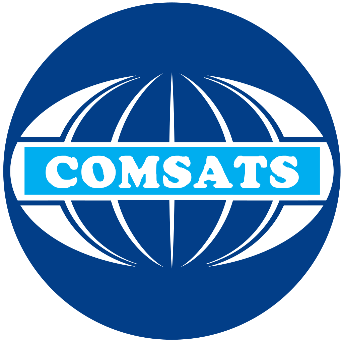 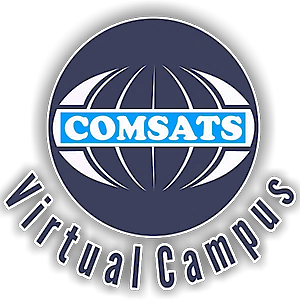 Report Structure: Conclusions
Conclusions:
are logical deductions based on the data in the findings section.
are a comprehensive summary of the findings.
sum up the main points of the report.
highlight the significant elements.
relate to the objectives.
end with a statement which will lead to the recommendations section.
11
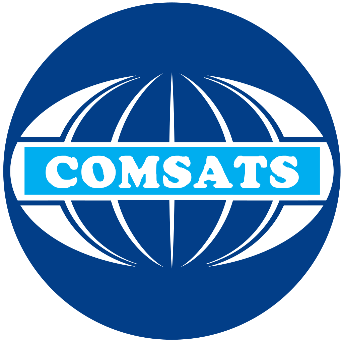 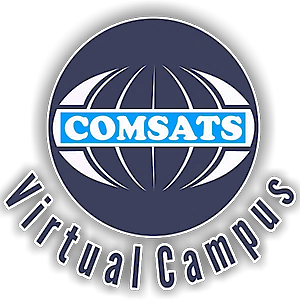 Example: Conclusions
12
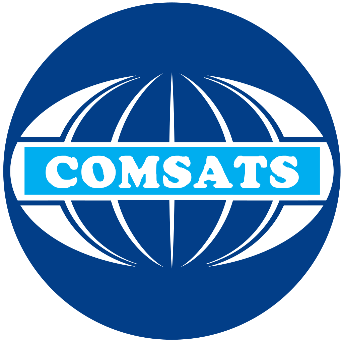 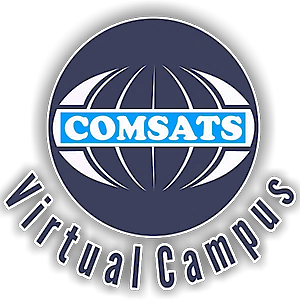 Report Structure: Recommendations
Recommendations can be made concerning:
the implementation
general applicability
suitability of findings 
suggestions of topics for further research
13
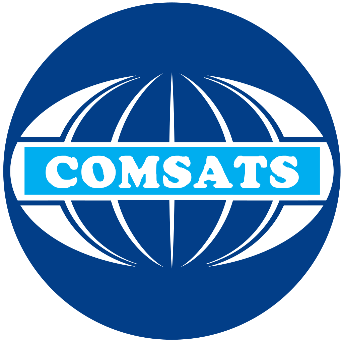 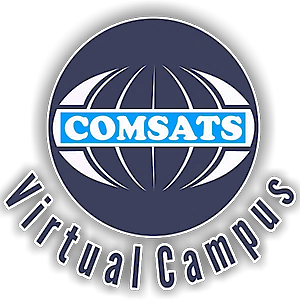 How to write Recommendations?
Brief – write concisely; any reason for recommendation should only be given if necessary.
Clear – do not be ambiguous as to how the suggestion should be implemented.
Precise – vague recommendations usually result from insufficient research/analysis.
14
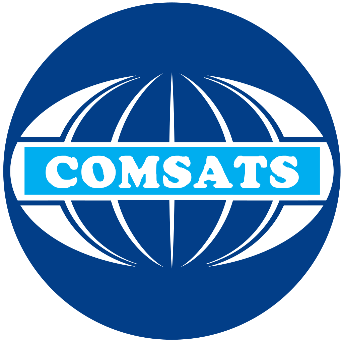 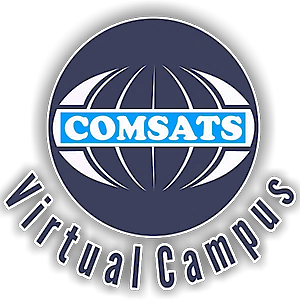 Bibliography or Work Cited
All  the sources of information are included in the report.
Use the standard format: APA/MLA
Ensure that all the work you cite in the body of your report is listed in the reference list.
15
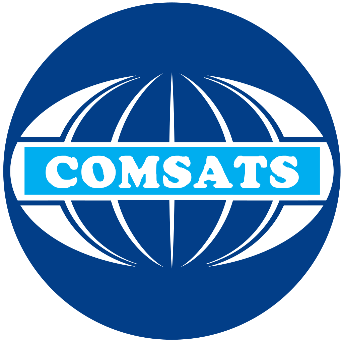 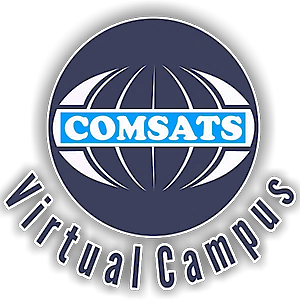 Appendices
An appendix contains material which is too detailed, technical, or complex to include in the body of the report .
Example:
Specifications
Questionnaire
Long complex table of figures etc.
Placed at the very end of the report.
16
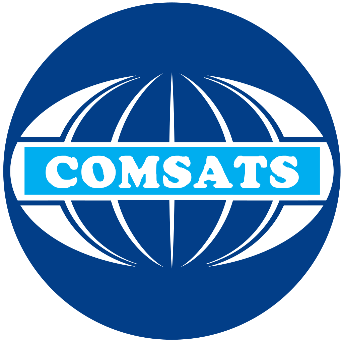 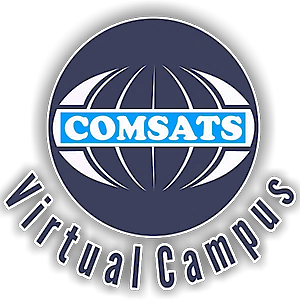 Conclusions
Discussions
Findings
Conclusions
Recommendations
Appendices
17